Формы проведения ГИА
Государственная итоговая аттестация
Основной
государственный экзамен
Государственный  выпускной экзамен
проводится с использованием текстов, тем, заданий, билетов. 
Участники: обучающиеся специальных ОУ, УФСИН, обучающиеся с ОВЗ
проводится с использованием  контрольных измерительных  материалов, представляющих  собой комплексы заданий
стандартизированной формы
Участники: обучающиеся, допущенные в текущем году к ГИА
Специальные условия при проведении ГИА
Документы, подтверждающие  право	на создание  специальных условий:
 МСЭ
                 или
Заключение ПМПК (с указанием   специальных условий)

Дополнительные  специальные условия:
ППЭ на дому
Ассистент
Компьютер, технические средства выполнения заданий
Шрифт Брайля
Увеличенный размер шрифта
Индивидуальное освещение
Увеличительное устройство
Общие	специальные  условия:

⚫      +1,5 часа
⚫         +30 минут	по  иностранному языку 
     (раздел «Говорение»)
Возможность	выбора  формы ГИА (ОГЭ или ГВЭ)
Возможность выбора только  двух	обязательных  экзаменов  (Русский язык, Математика)
Лица, привлекаемые к проведению ГИА-9
Руководитель ОО, в  помещениях которой  организован ППЭ, или  уполномоченное им лицо
Руководитель  ППЭ
Организаторы
Член ГЭК
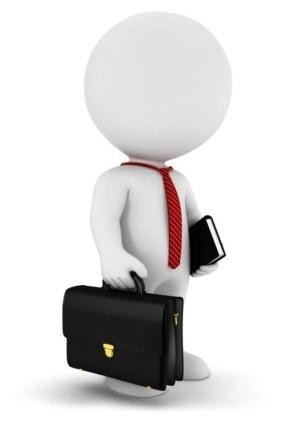 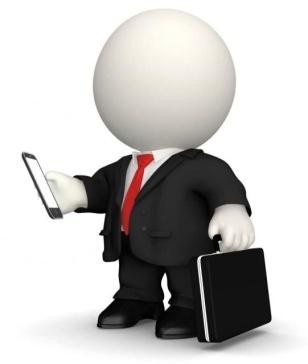 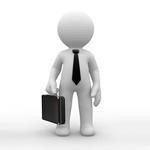 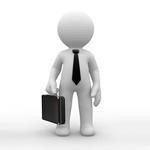 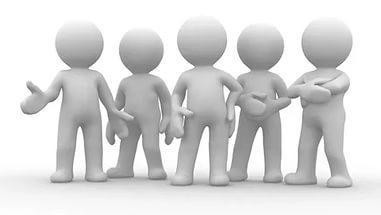 Специалисты по пр.
инструктажа и обесп. лаб.  работ по физике и химии +  эксперты по химии
Медицинский работник
Технический  специалист
Сотрудник охраны
правопорядка
Ассистент
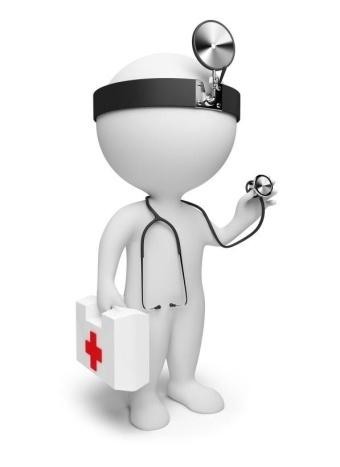 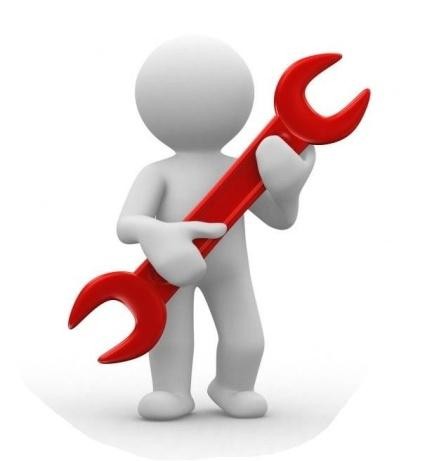 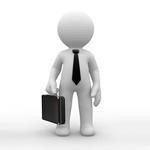 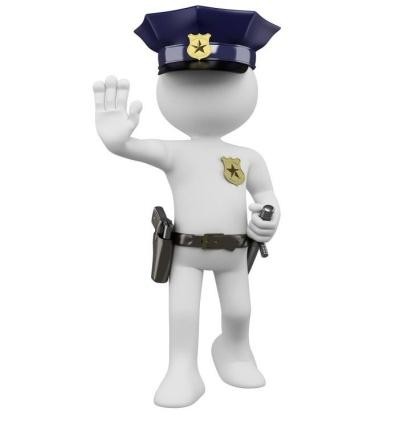 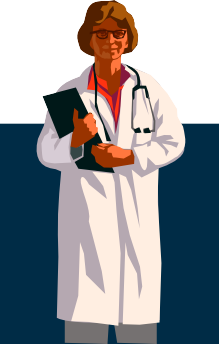 Лица, имеющие право  присутствовать в ППЭ
Общественные  наблюдатели
Представители  СМИ
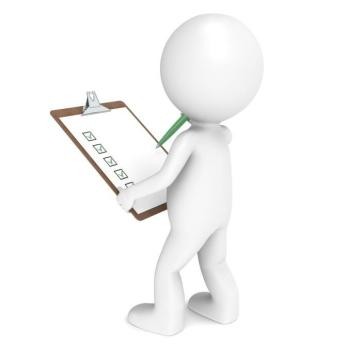 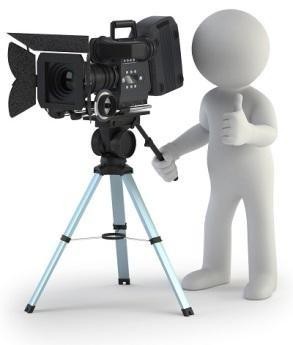 Должностные лица Рособрнадзора и ОИВ, 
Осуществляющего переданные полномочия РФ в сфере образования
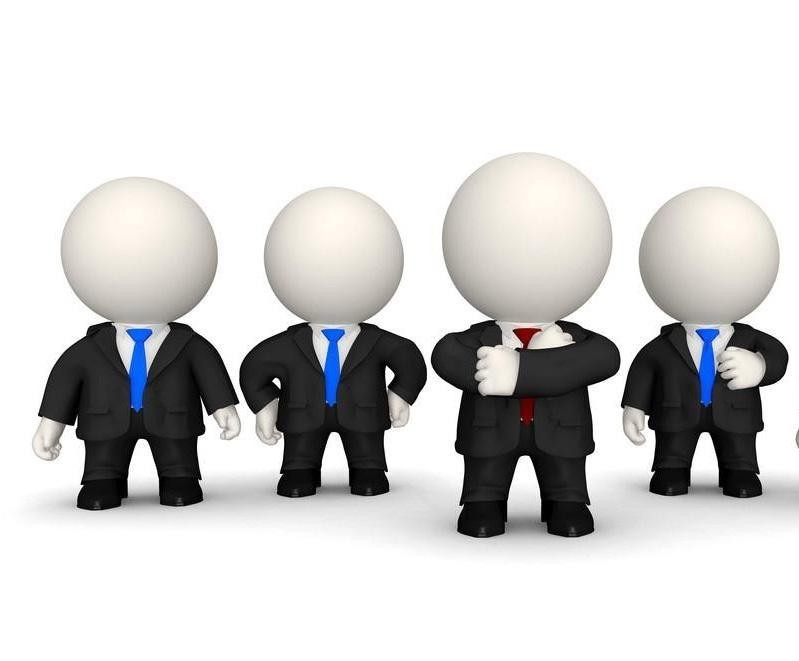 Нарушение Порядка
Присутствующим в ППЭ запрещается:
фотографировать
экзаменационные материалы
оказывать содействие
участникам
выносить из аудитории  и ППЭ экзаменационные  материалы на бумажном
или электронном носителах
передавать участникам  средства связи, 
электронно-вычислительную технику
и т.д.
Запрещается
Ра3решается
В день экзамена иметь при себе средства связи вправе:
руководитель ППЭ
член ГЭК
руководитель ОО
сотрудники охраны правопорядка
Представители СМИ
технические специалисты
Организаторам , Медицинским работникам – иметь при  себе 
средства связи запрещается
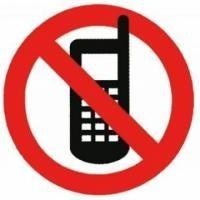 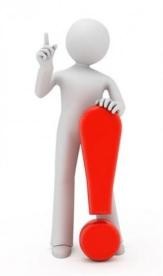 Использовать только в Штабе в связи со  служебной необходимостью
ДЕНЬ ПРОВЕДЕНИЯ ЭКЗАМЕНА
РУКОВОДИТЕЛЬ ППЭ, РУКОВОДИТЕЛЬ ОО, НА БАЗЕ  КОТОРОЙ ОРГАНИЗОВАН ППЭ
Не позднее 7:30
Не позднее 7:30
ТЕХНИЧЕСКИЕ СПЕЦИАЛИСТЫ
Не позднее 7:30
ЧЛЕНЫ ГЭК
ОРГАНИЗАТОРЫ В АУДИТОРИИ ППЭ
Не позднее 8:00
ОРГАНИЗАТОРЫ ВНЕ АУДИТОРИИ ППЭ
Не позднее 8:00
ОБЩЕСТВЕННЫЕ НАБЛЮДАТЕЛИ
Не позднее,  чем  за 1 час
МЕДИЦИНСКИЕ РАБОТНИКИ
8:30
УЧАСТНИКИ ЭКЗАМЕНОВ
С 9:00
ВСЕ СПЕЦИАЛИСТЫ В СЛУЧАЕ ОРГАНИЗАЦИИ ППЭ
НА ДОМУ
Не ранее 9:00
День проведения экзамена
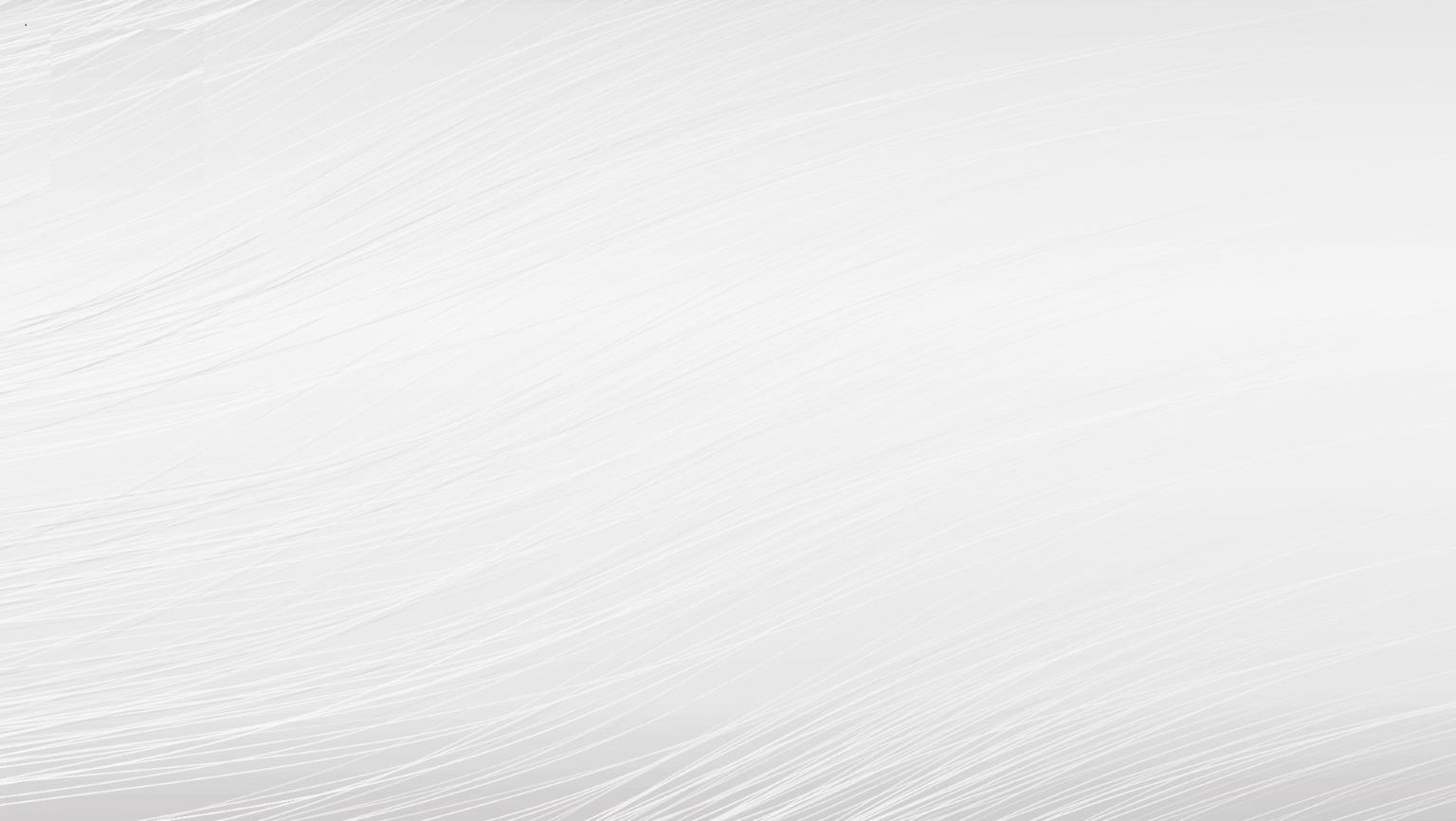 Член ГЭК не позднее 07.30 обеспечивает доставку ЭМ в ППЭ. 

Не позднее 08.15 передает формы Руководителю ППЭ в Штабе ППЭ


Руководитель ППЭ и член ГЭК заполняют форму ППЭ-14-01 «Акт приема-передачи экзаменационных  материалов в ППЭ» и расписываются

Руководитель ППЭ организует хранение ЭМ до передачи ответственным организаторам в аудиториях

Руководитель ППЭ назначает ответственного за регистрацию лиц, привлекаемых к проведению ГИА
в ППЭ, в соответствии с формой ППЭ-07 «Список работников ППЭ» из числа организаторов вне аудитории
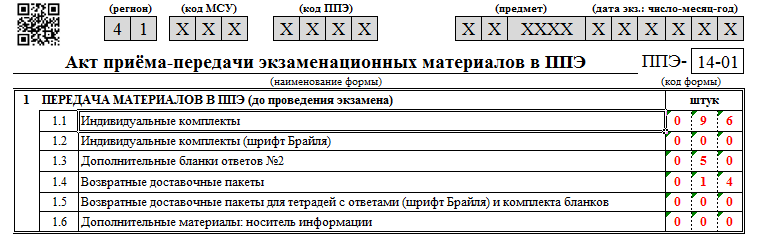 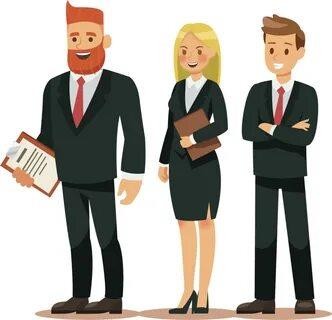 Руководитель ППЭ не позднее 08.30  в присутствии Члена ГЭК проводит краткий инструктаж по процедуре проведения экзамена для работников ППЭ

Руководитель ППЭ назначает и выдаёт ответственному организатору вне аудитории формы ППЭ-06-01
«Список участников ГИА образовательной организации» и ППЭ-06-02 «Список участников ГИА в ППЭ  по алфавиту» для размещения на информационном стенде при входе в ППЭ

Руководитель ППЭ назначает ответственного организатора в каждой аудитории, выдает материалы для  подготовки к проведению ГИА в соответствующие аудитории

Руководитель ППЭ направляет организаторов всех категорий на рабочие места в соответствии с формой  
   ППЭ-  07 «Список работников ППЭ»
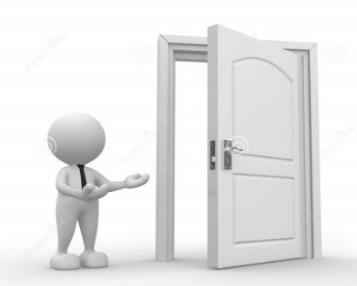 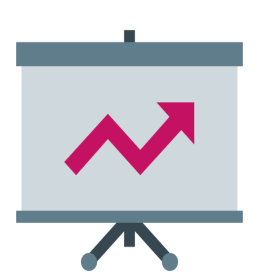 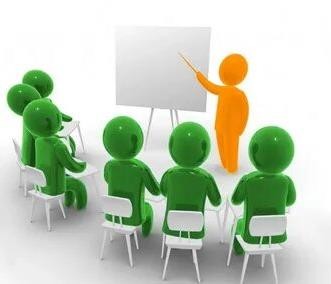 000
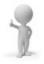 1
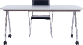 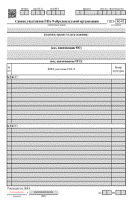 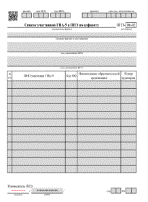 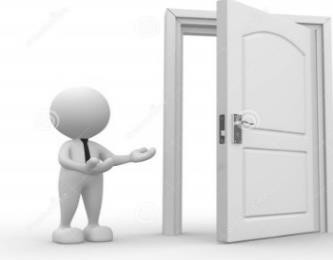 0002
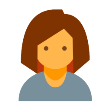 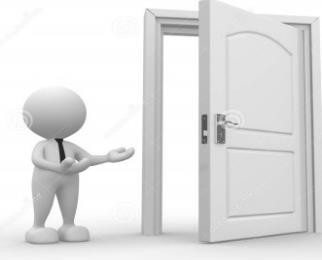 0003
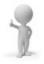 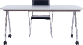 В случае неявки, распределенных в данный ППЭ работников ППЭ по согласованию с
Руководителем ППЭ производится замена работников ППЭ по форме ППЭ - 19
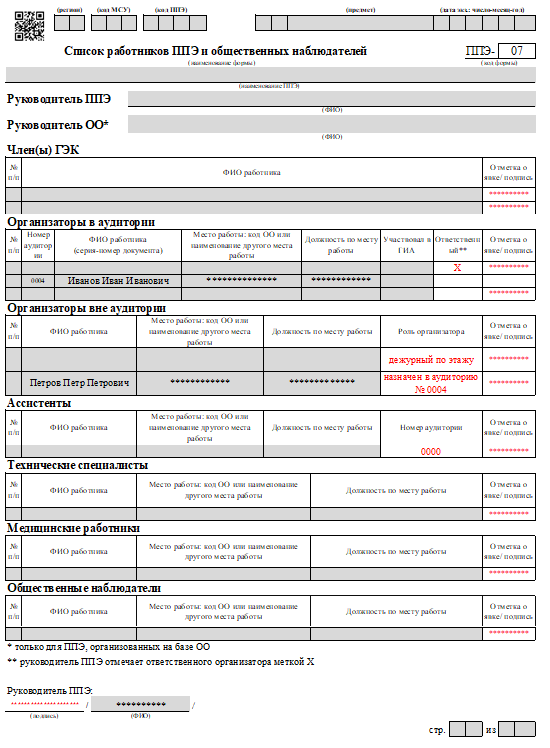 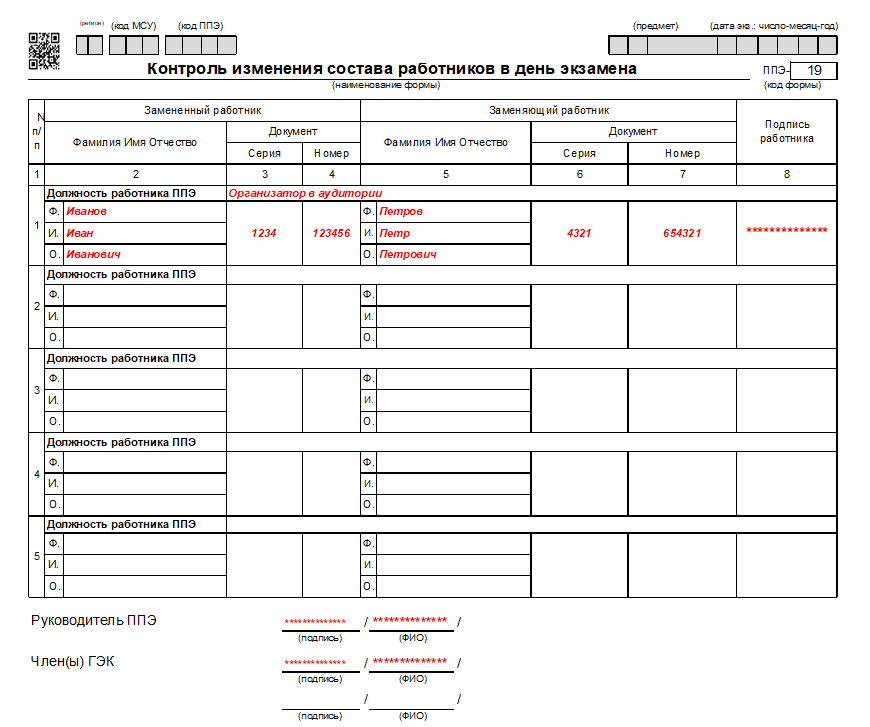 С 09.00
День проведения экзамена:
Руководитель ППЭ
Передаёт медицинскому работнику инструкцию, определяющую порядок его работы во  время проведения ГИА в ППЭ и журнал учета участников экзамена, обратившихся к
медицинскому работнику.

В присутствии Члена ГЭК обеспечивает допуск в ППЭ:
Участников экзамена согласно спискам распределения формам ППЭ 06-01, 06-02, 05-01;
(сопровождающие обучающихся присутствуют в день экзамена в помещении, которое
организуется до входа в ППЭ).
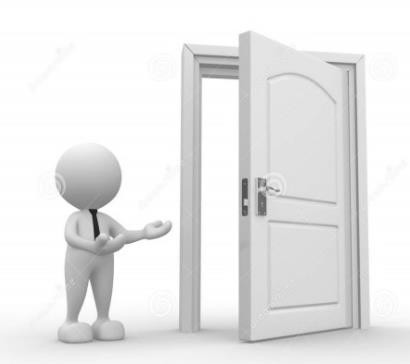 0001
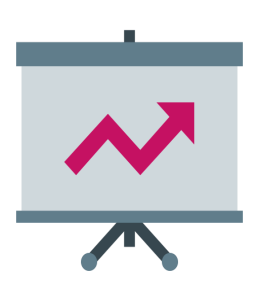 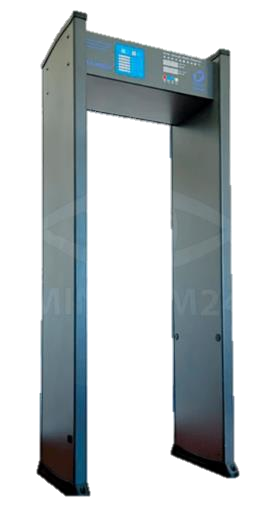 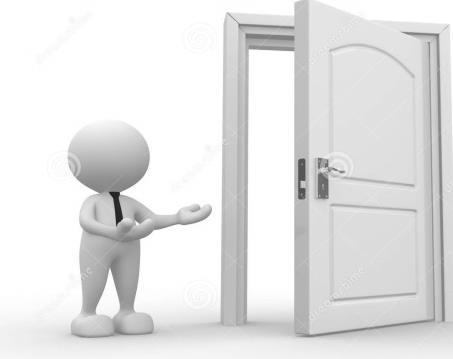 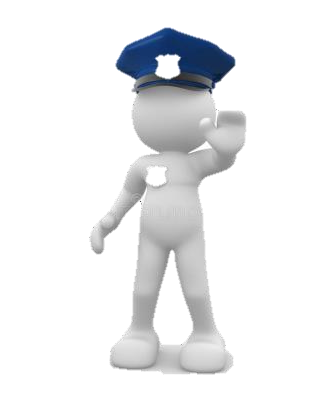 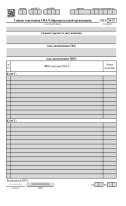 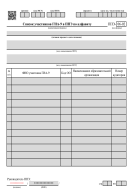 0002
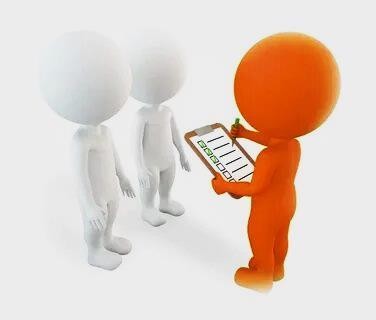 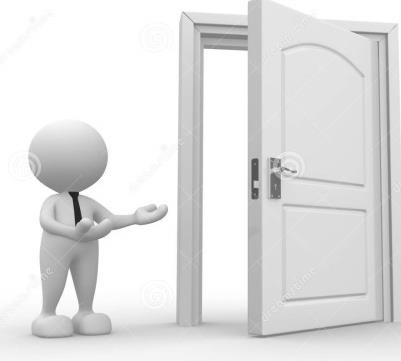 0003
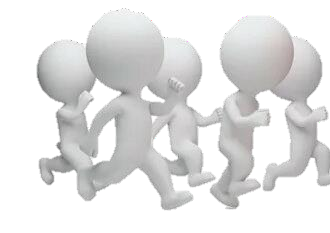 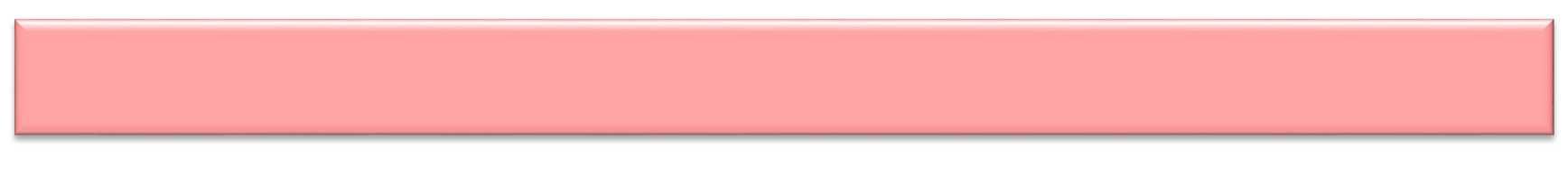 Если у участника ГИА нет документа удостоверяющего личность
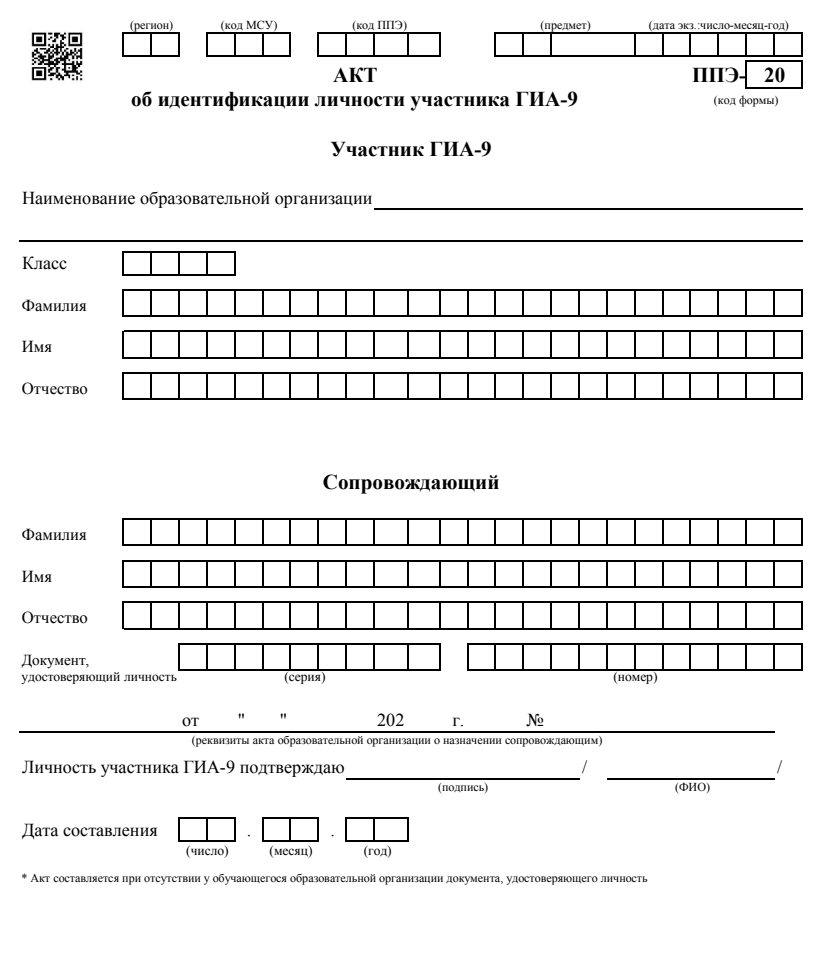 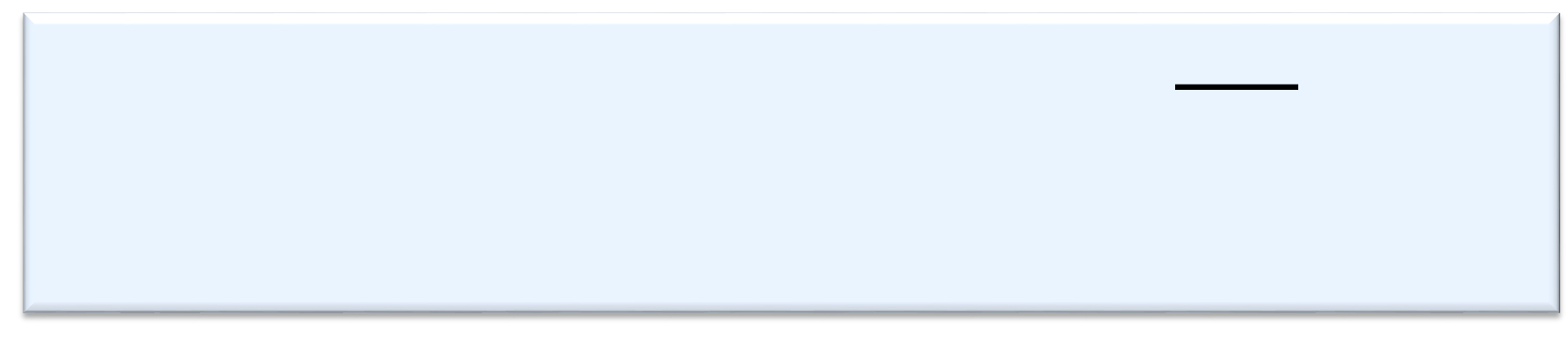 В присутствии Члена  ГЭК       Сопровождающим заполняется Акт об идентификации личности форма
 ППЭ-20
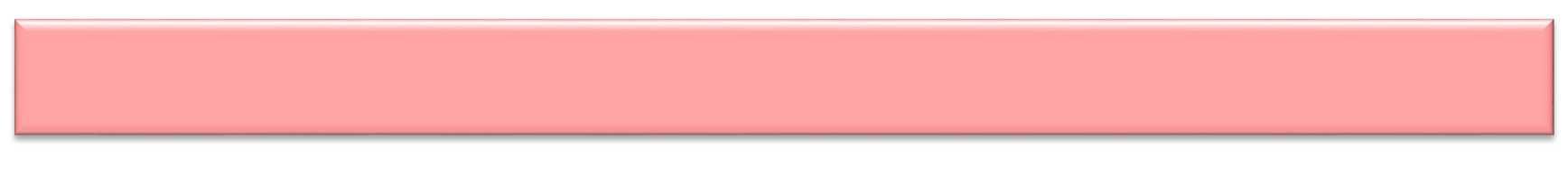 Если участник ГИА опоздал
ВАЖНО!!!
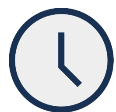 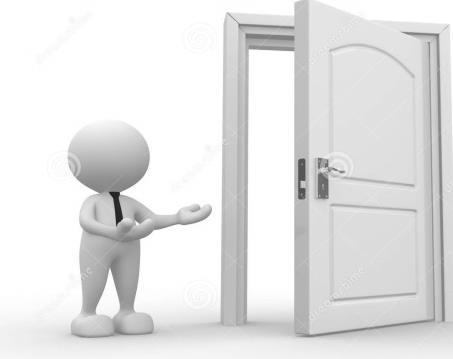 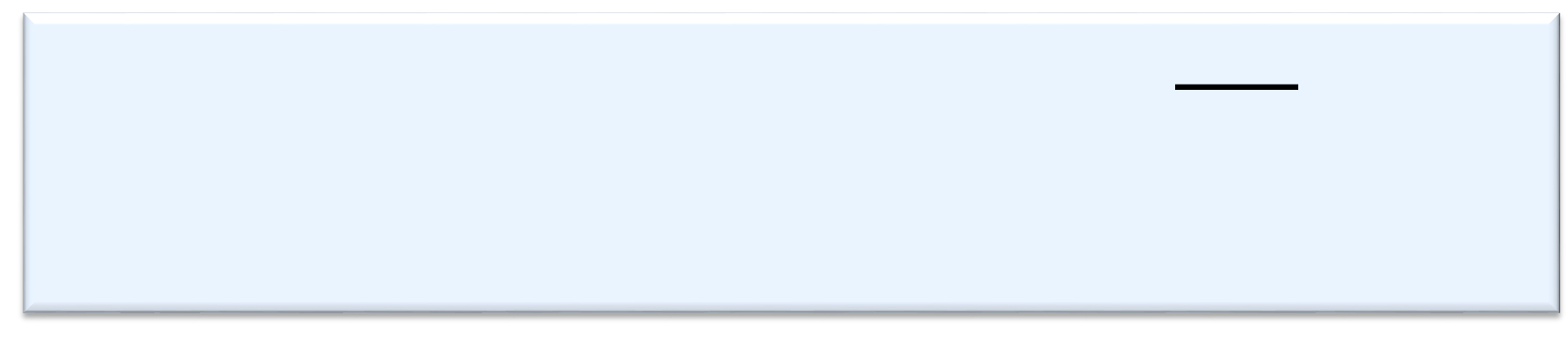 В присутствии члена ГЭК составляется АКТ*   с                                                                                     руководителем ППЭ
Подписывается членом ГЭК, руководителем ППЭ
и участником ГИА


Участник допускается в ППЭ, но время окончания экзамена
не продлевается, инструктаж не проводится, изложение и текст  для аудирования по английскому языку не включается повторно.
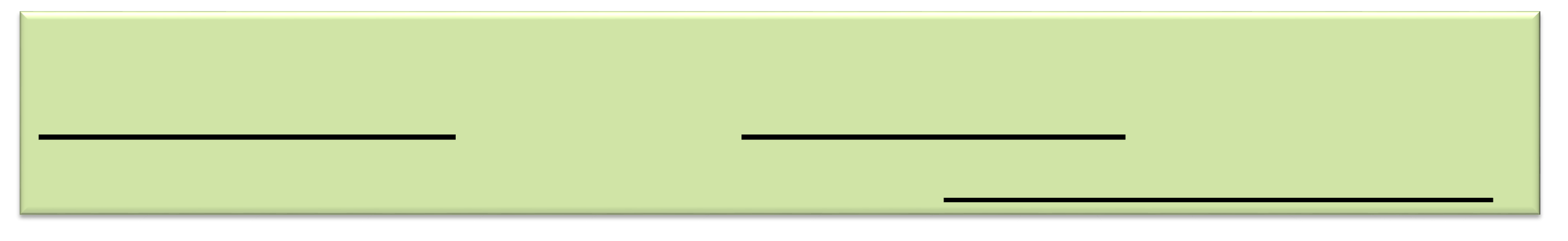 Составляется в двух экземплярах в свободной форме:
День проведения экзамена: Руководитель ППЭ Не позднее 09.45
В штабе ППЭ по форме ППЭ-14-02 «Ведомость учета экзаменационных материалов»
выдает ответственным организаторам в аудиториях экзаменационные материалы

Выдает общественным наблюдателям форму ППЭ-18-МАШ «Акт общественного  наблюдения за проведением ГИА в ППЭ»
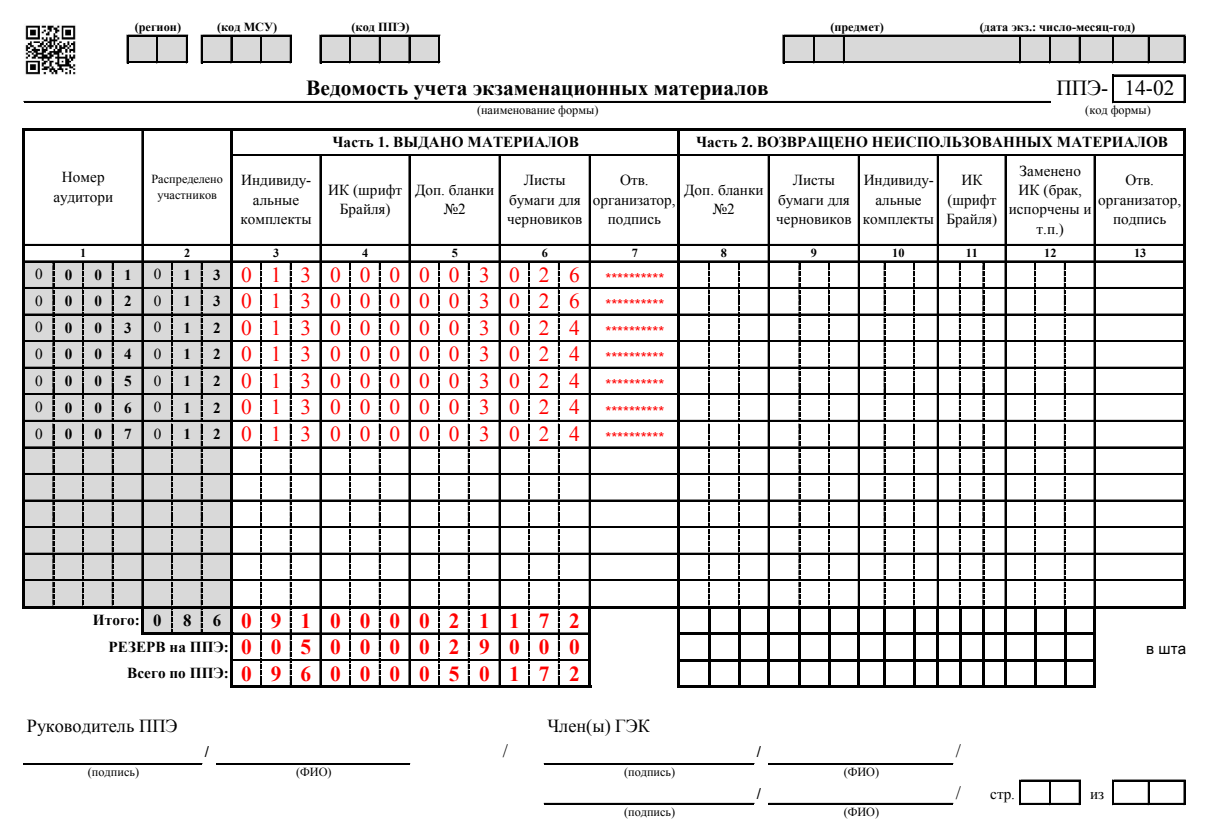 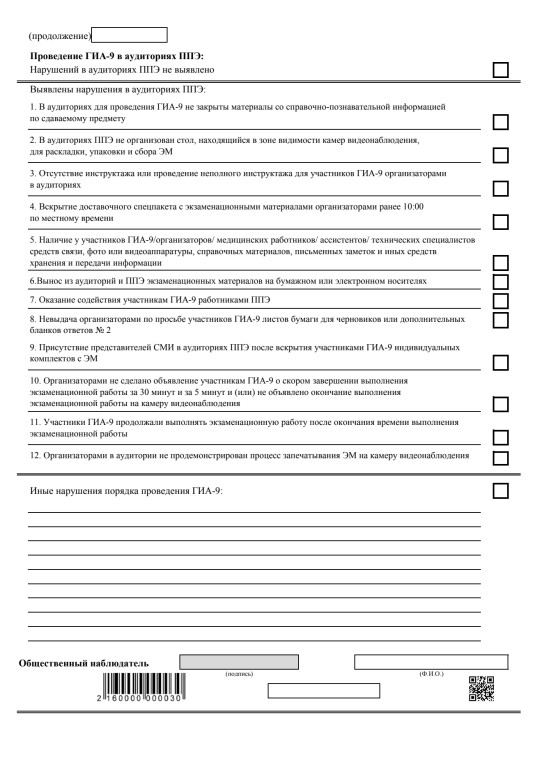 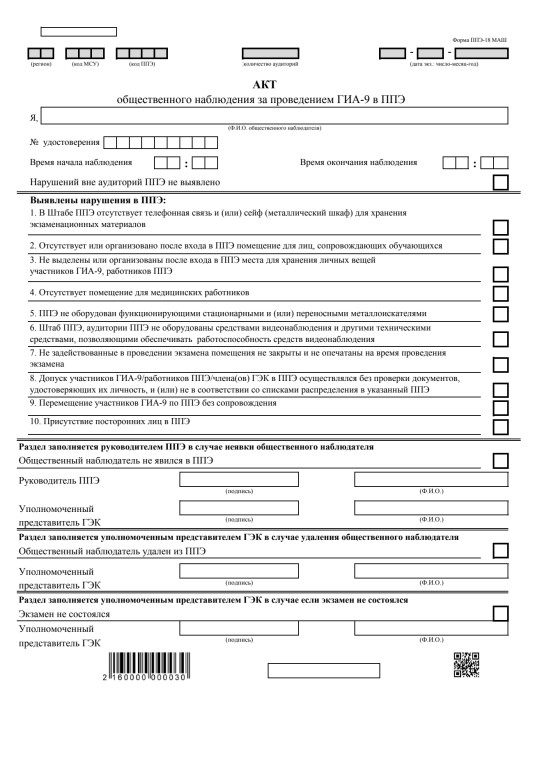 День проведения экзамена:
Материалы, которые выдает организаторам в аудитории  руководитель ППЭ:
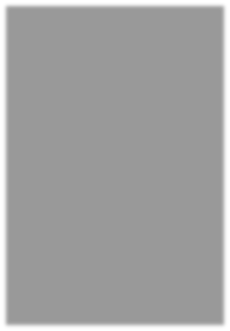 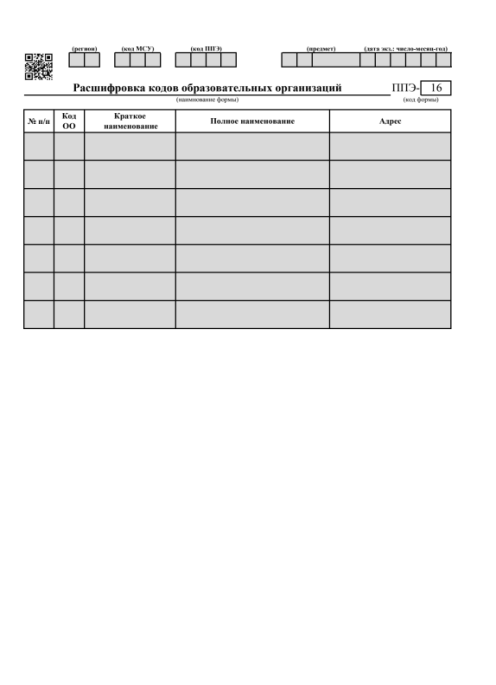 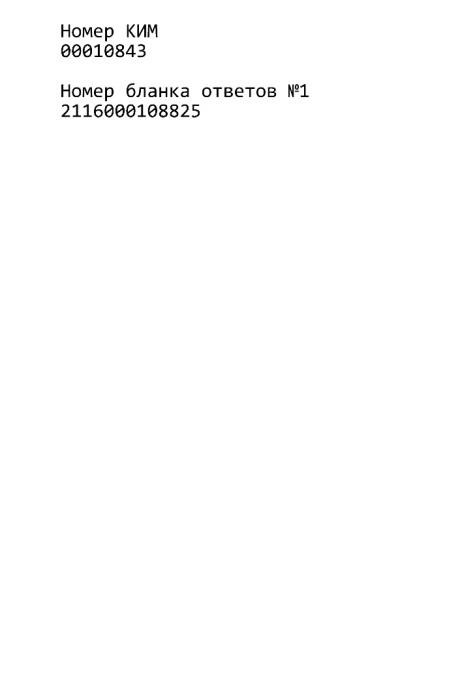 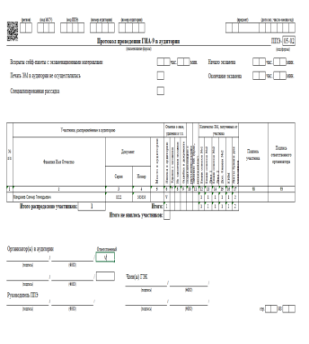 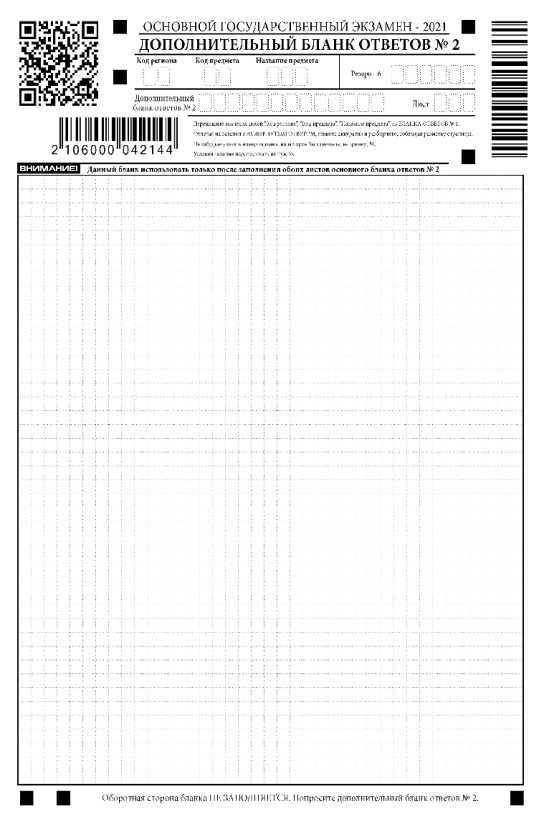 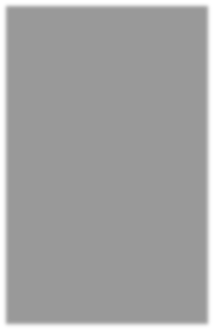 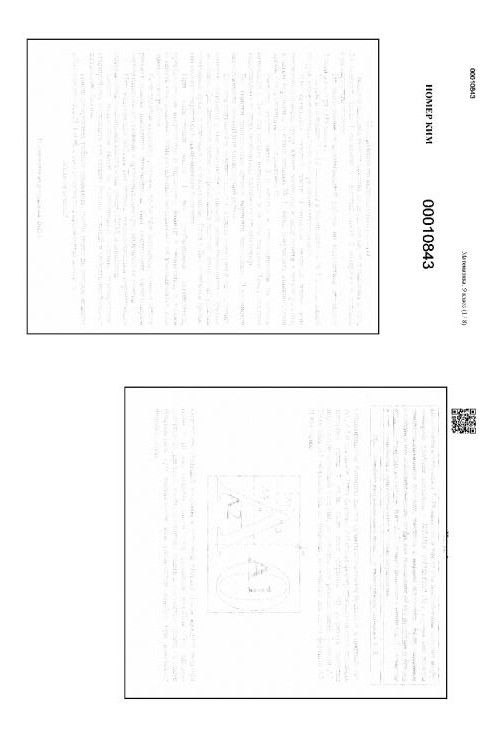 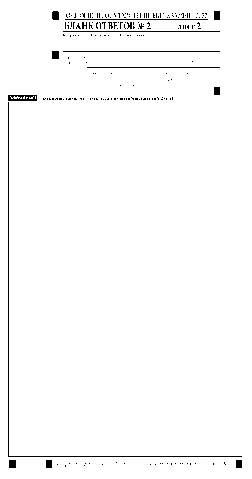 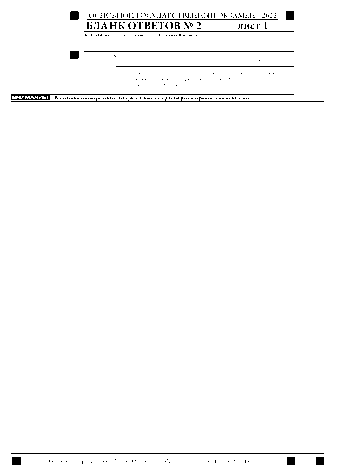 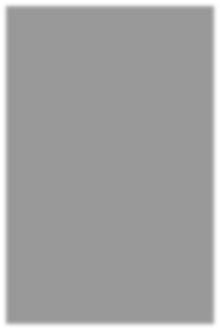 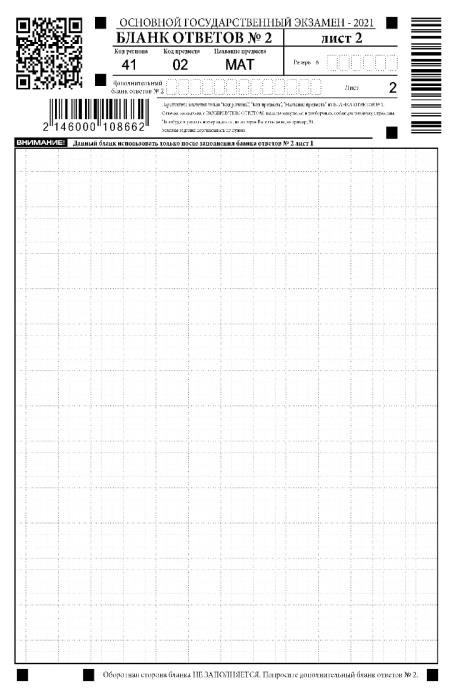 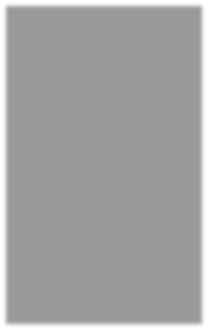 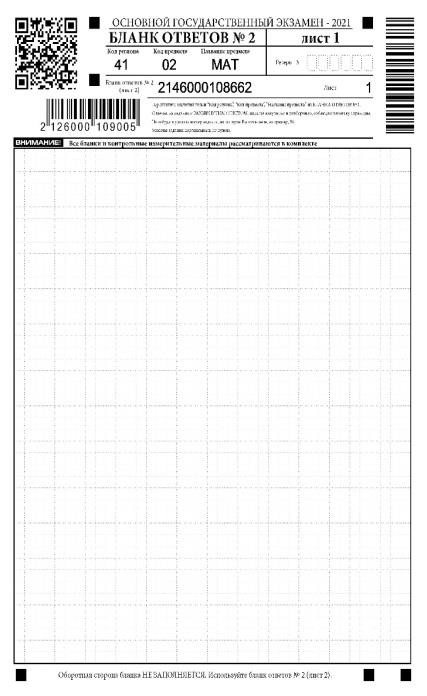 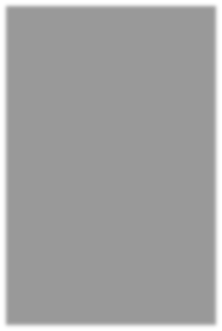 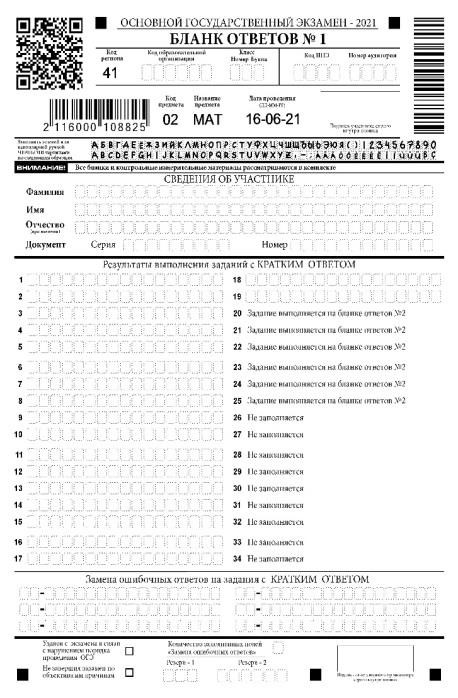 Индивидуальный комплект:
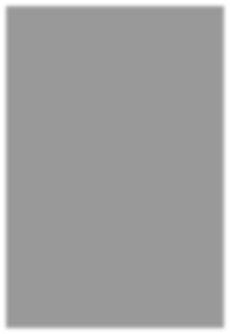 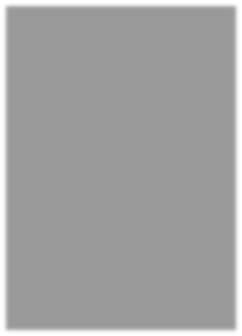 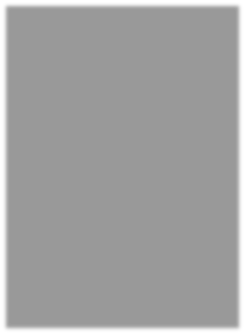 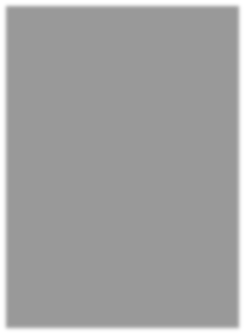 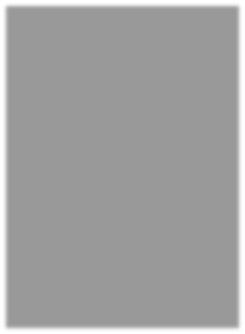 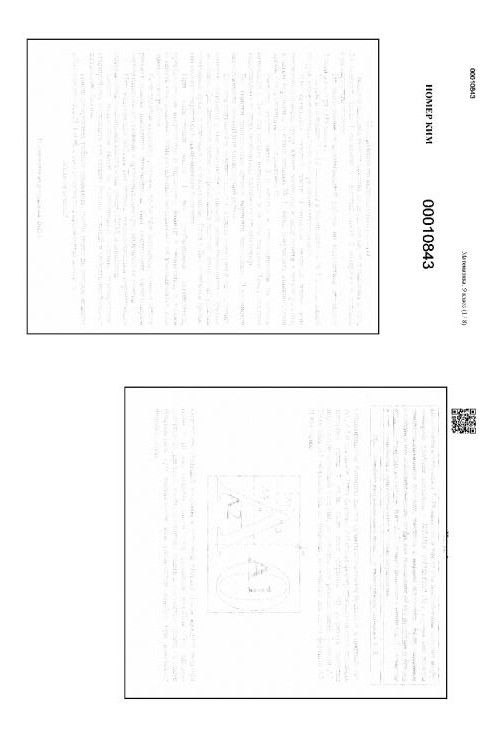 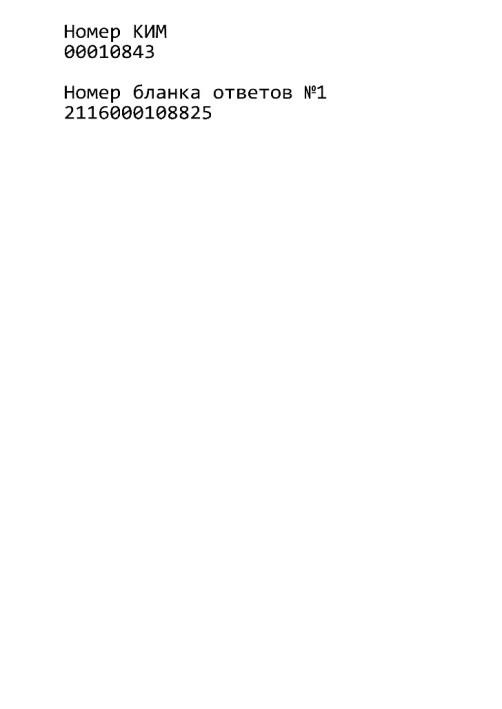 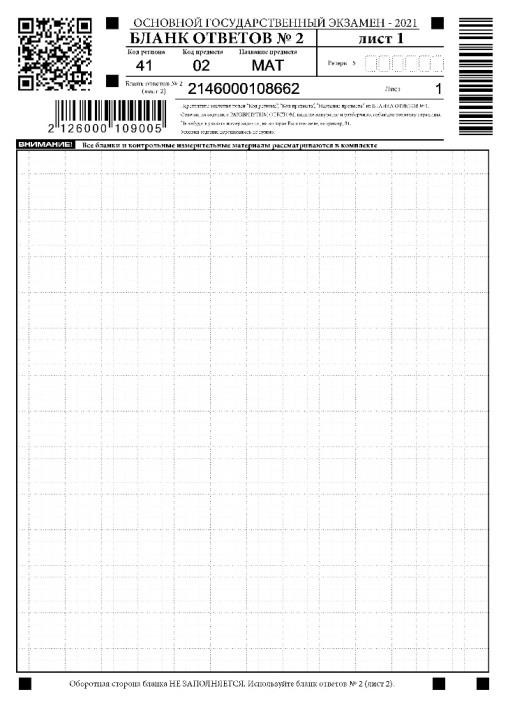 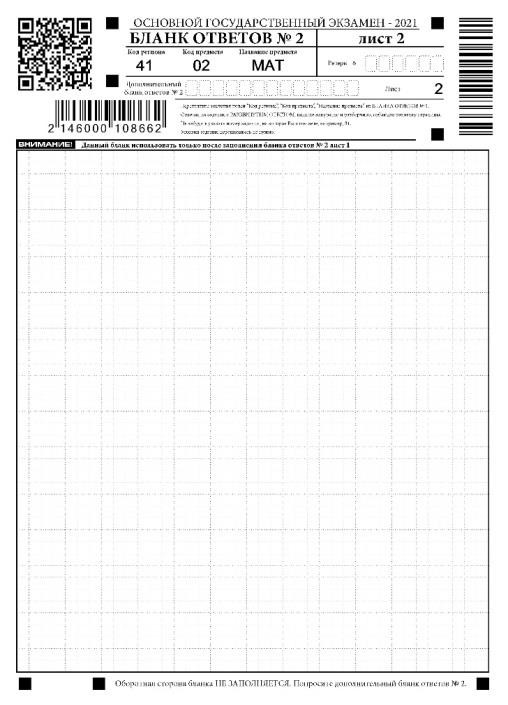 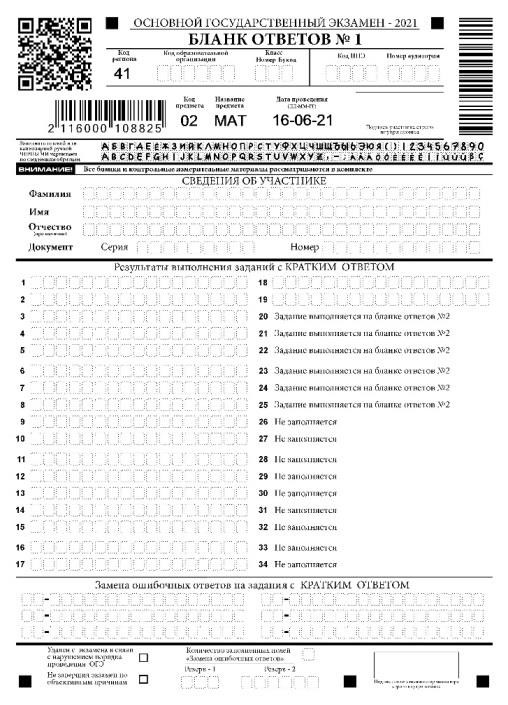 Контрольный лист
Организатору в аудитории
Для экспресс-проверки качества печати ИК убедитесь, что:
Черно-белые
односторонние бланки:
бланк ответов № 1;
бланк ответов № 2 лист 1;
бланк ответов № 2 лист 2;
КИМ;
контрольный лист.
Печать выполнена равномерно – без белых и темных полос по листу;
Текст чёткий и легко читаемый.
Участнику ОГЭ
Убедитесь в целостности ИК:
Внимательно рассмотрите цифровые значения штрихкода на бланке ответов № 1и  уникальный номер КИМ;
убедитесь, что на контрольном листе отражены цифровые значения штрихкода бланка
№1 и номер КИМ вашего ИК;
Проведение экзамена в аудитории:
09.50 проводится первая часть инструктажа

Не ранее 10.00 начинается выдача ЭМ

Проводится вторая часть инструктажа. Объявление начала экзамена.

 За 30 минут и за 5 минут до окончания экзамена организаторы в аудитории сообщают участникам ГИА о скором завершении экзамена.
 
Завершение выполнения экзаменационной работы участниками экзамена и организация  сбора ЭМ. Заполнение протокола 05-02 «Протокол проведения ГИА в аудитории»
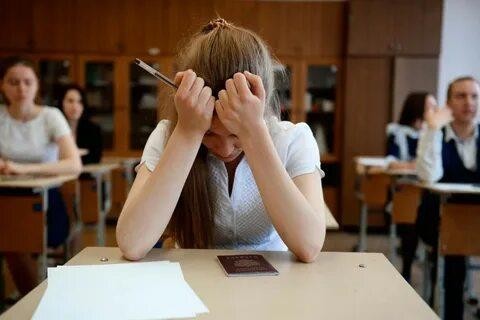 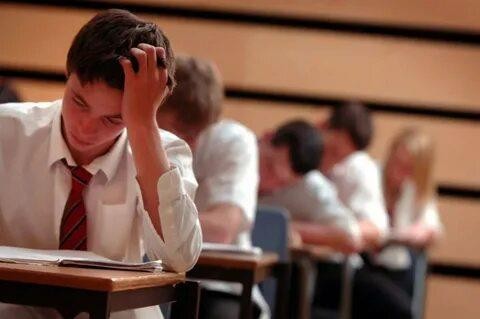 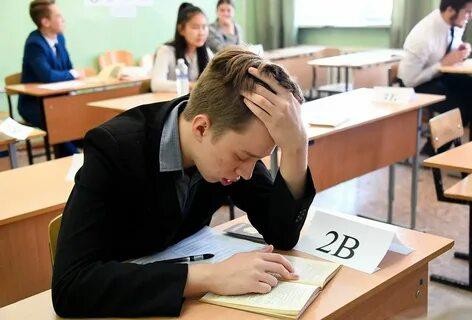 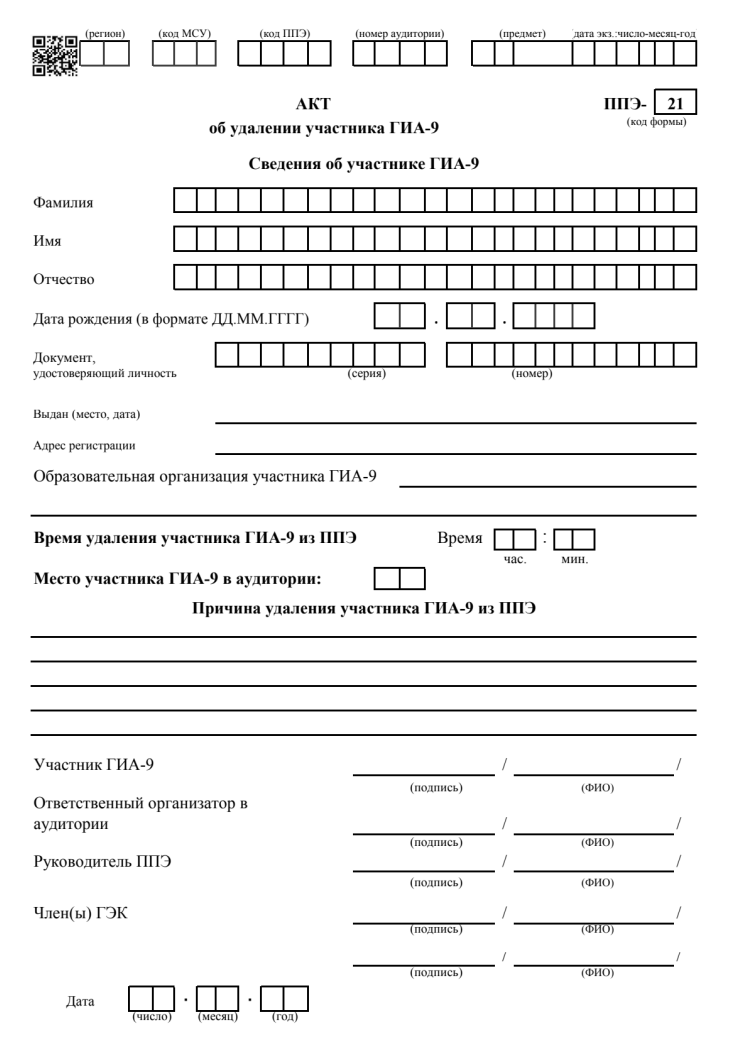 Действия Члена ГЭК в различных ситуациях:
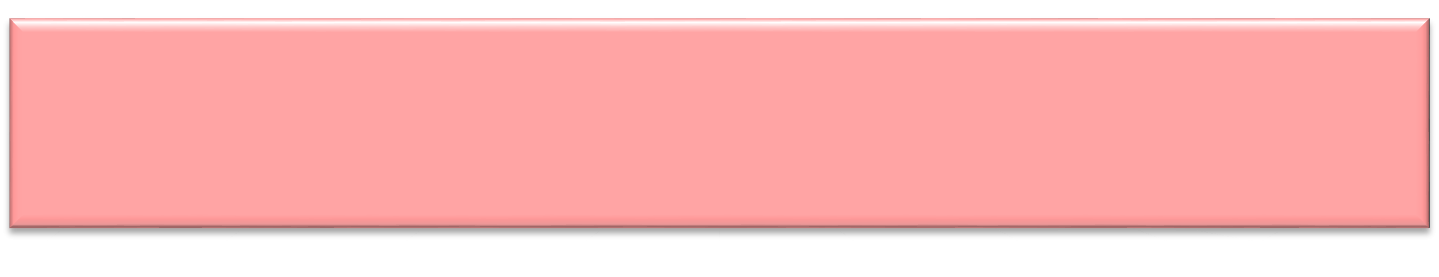 Принято решение об удалении с  экзамена участника ГИА
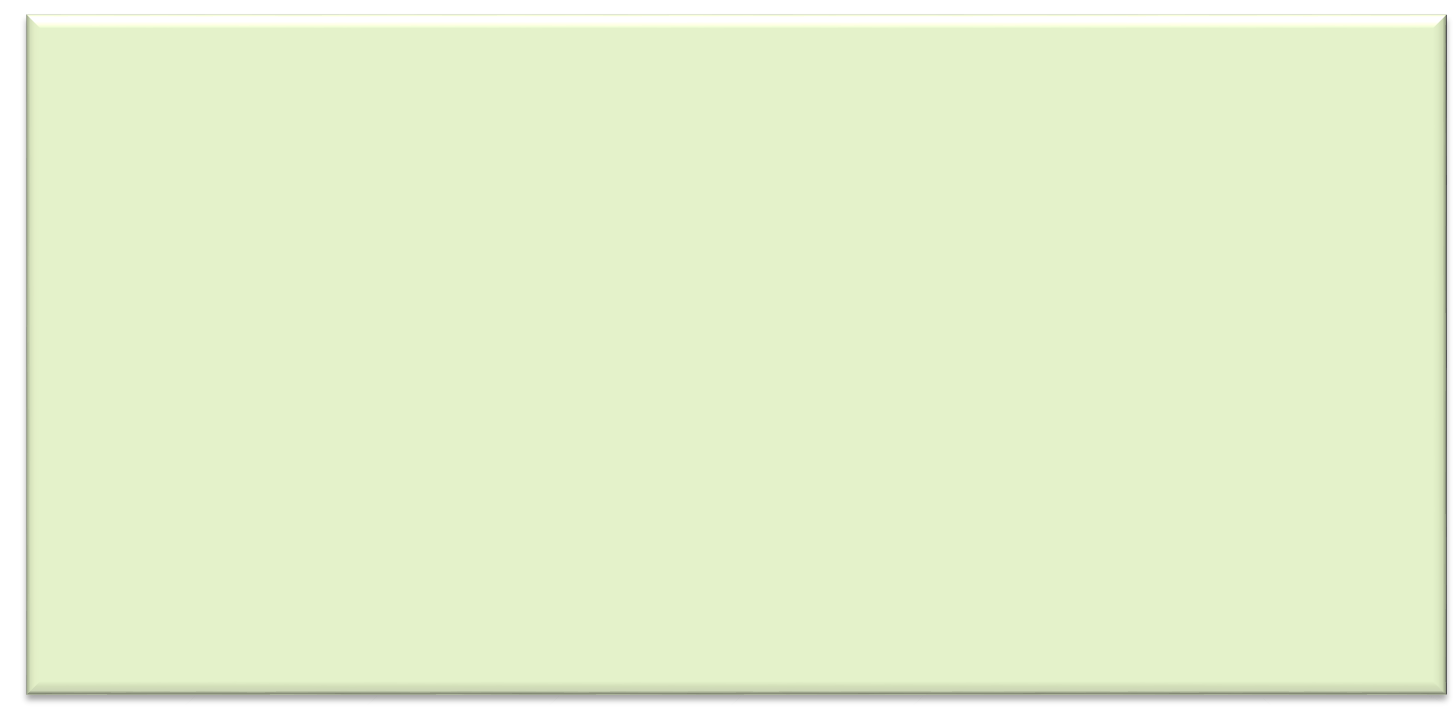 Заполняется форма ППЭ-21 «Акт об  удалении участника»* совместно с  руководителем ППЭ и ответственным  организатором в аудитории

Подписывается членом ГЭК,
руководителем ППЭ и участником ГИА
*Заполняется в штабе ППЭ и передается членом ГЭК председателю ГЭК
Действия Член ГЭК в различных ситуациях:
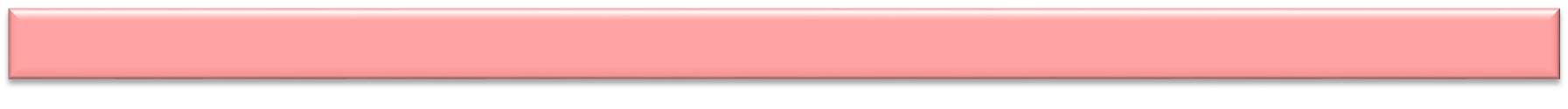 Участник ГИА не может завершить экзамен из-за ухудшения состояния
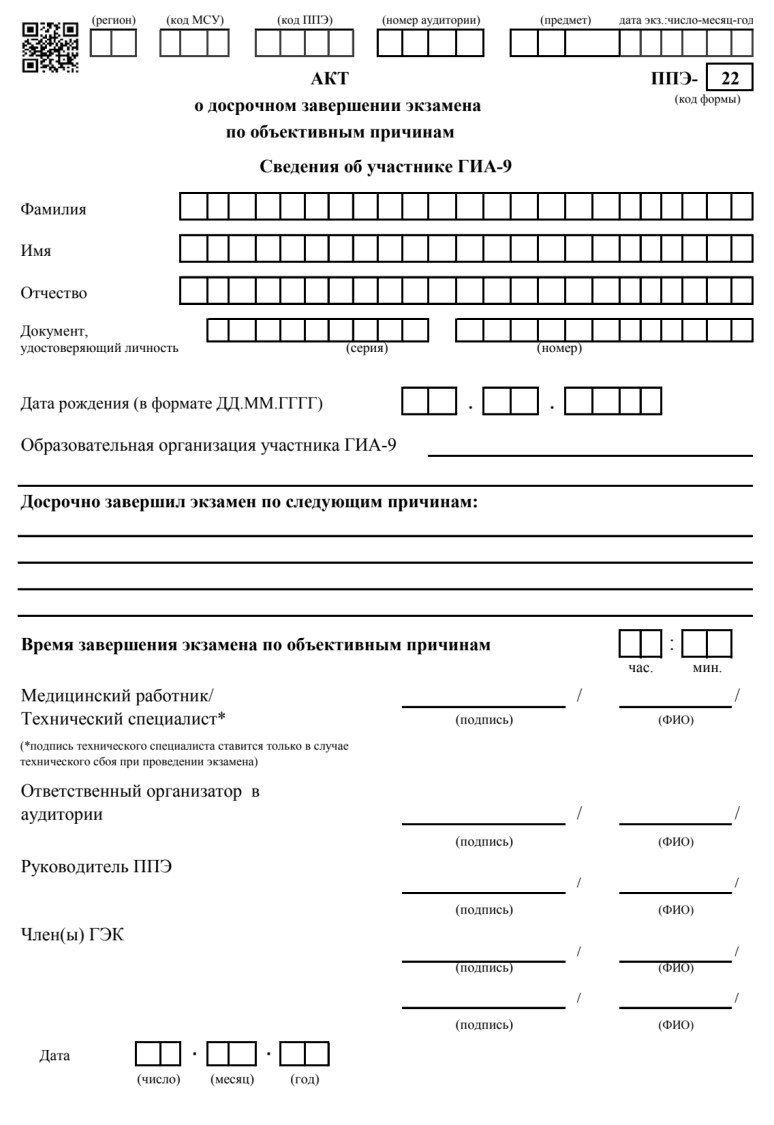 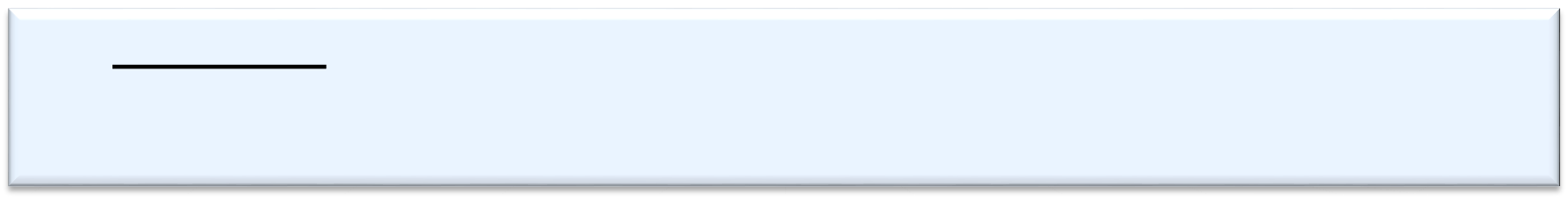 Член ГЭК по приглашению организатора вне аудитории приходит в  медицинский кабинет для контроля подтверждения/неподтверждения мед.
работником ухудшения состояния здоровья участника ГИА
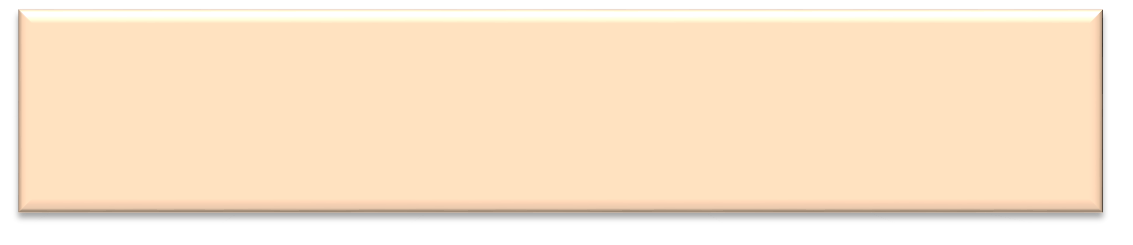 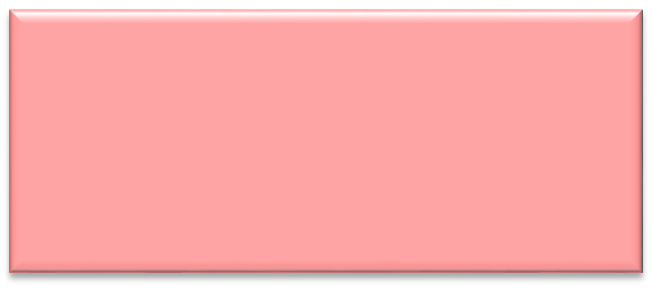 Мед. работник подтвердил ухудшение состояния
здоровья участника ГИА и участник согласен
досрочно завершить экзамен
Мед. работник не  подтвердил ухудшение
состояния здоровья  участника ГИА
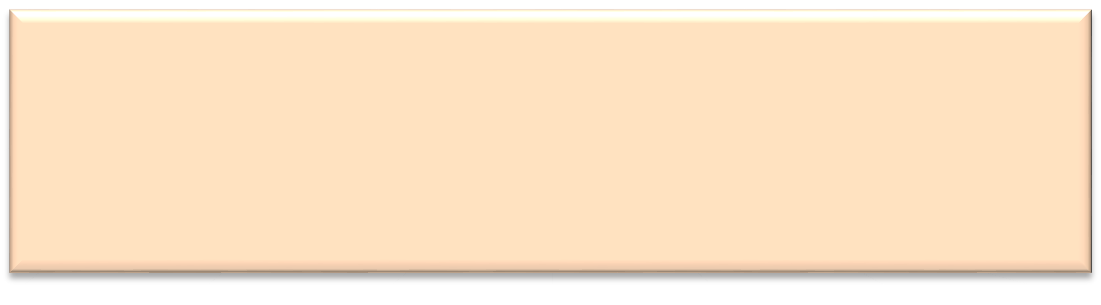 Заполняет соответствующие поля формы ППЭ-  22 «Акт о досрочном завершении экзамена по  объективным причинам»*
Участник уходит с экзамена.
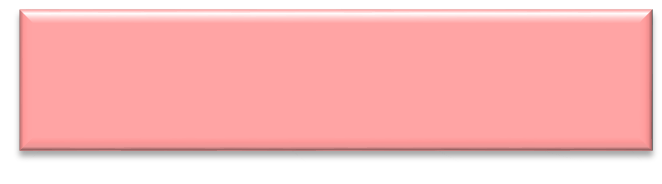 Участник возвращается в
аудиторию.
*АКТ заполняется в медицинском кабинете совместно с мед. Работником. Свою подпись должны поставить ответственный  организатор и руководитель ППЭ и передается председателю ГЭК
Действия члена ГЭК в различных ситуациях:
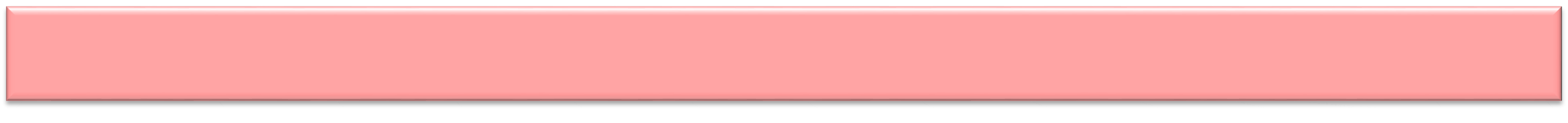 Если заполняются формы ППЭ-21 «Акт об удалении участника» и (или)
ППЭ-22 «Акт о досрочном завершении экзамена по объективным причинам»
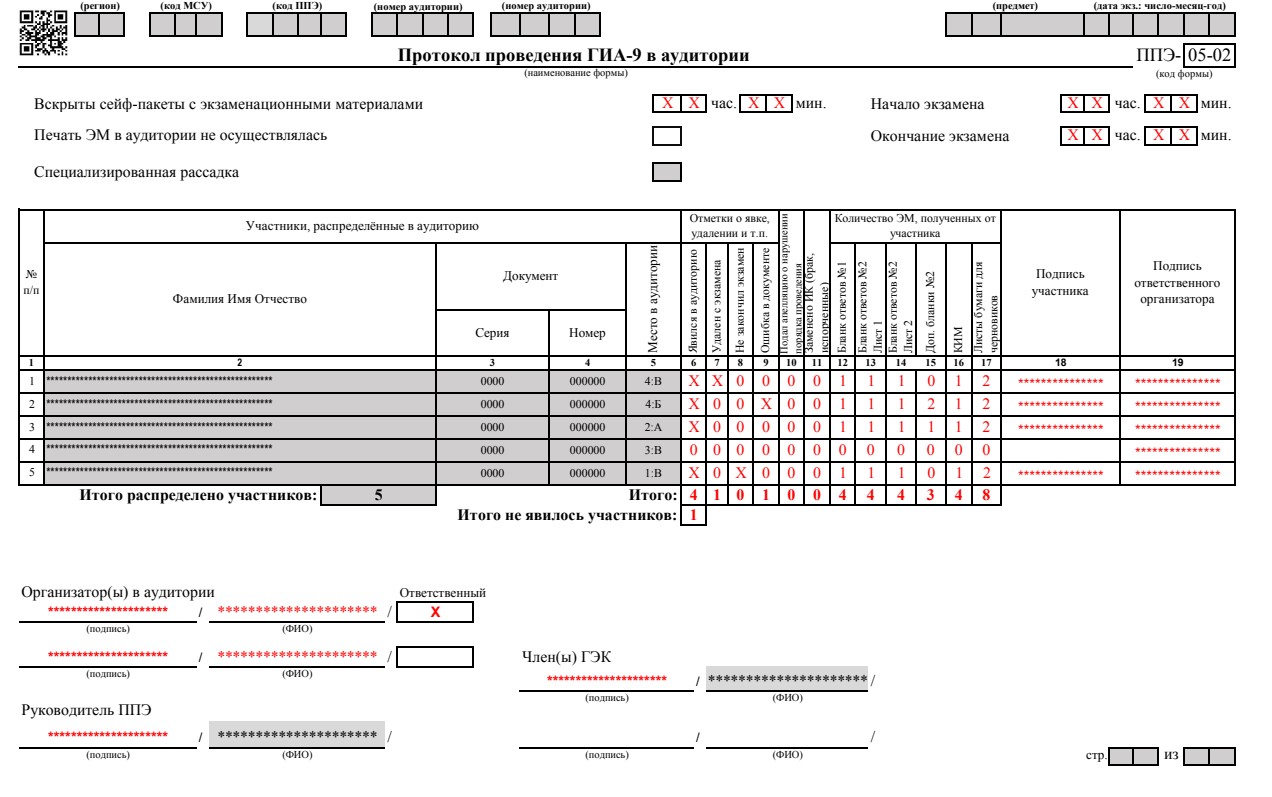 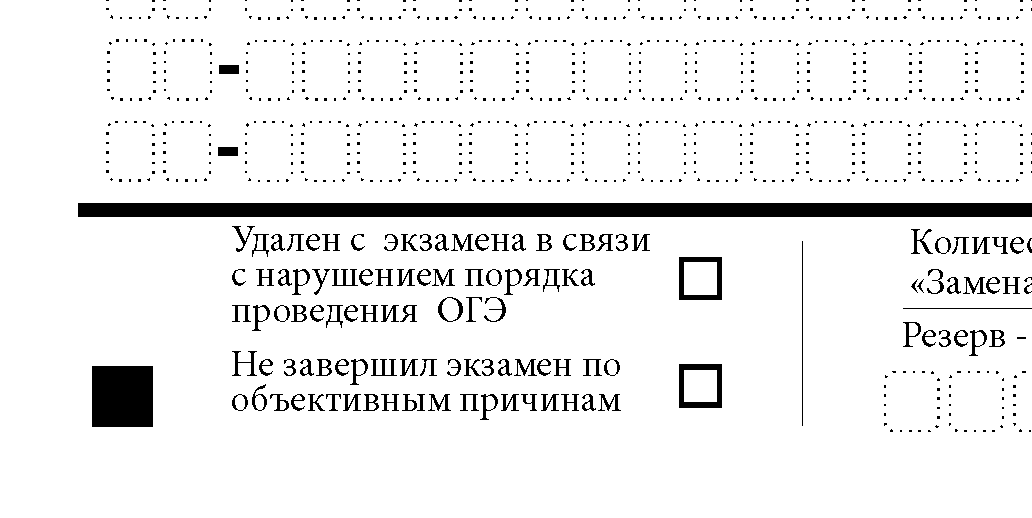 *Отметки «Удален с экзамена» и (или) «Не закончил экзамен по уважительной причине» проставляются в бланках регистрации таких
участников ГИА ответственным организатором в аудитории. Так же отображается в форме ППЭ 05-02 «Протокол проведения ГИА-9 в  аудитории»
Действия члена ГЭК в различных ситуациях:
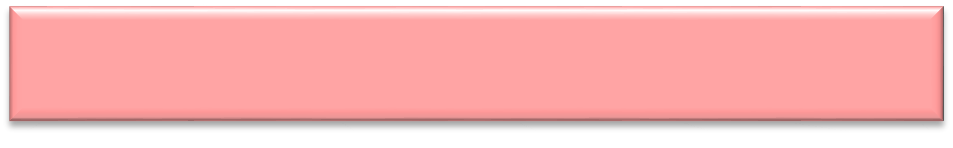 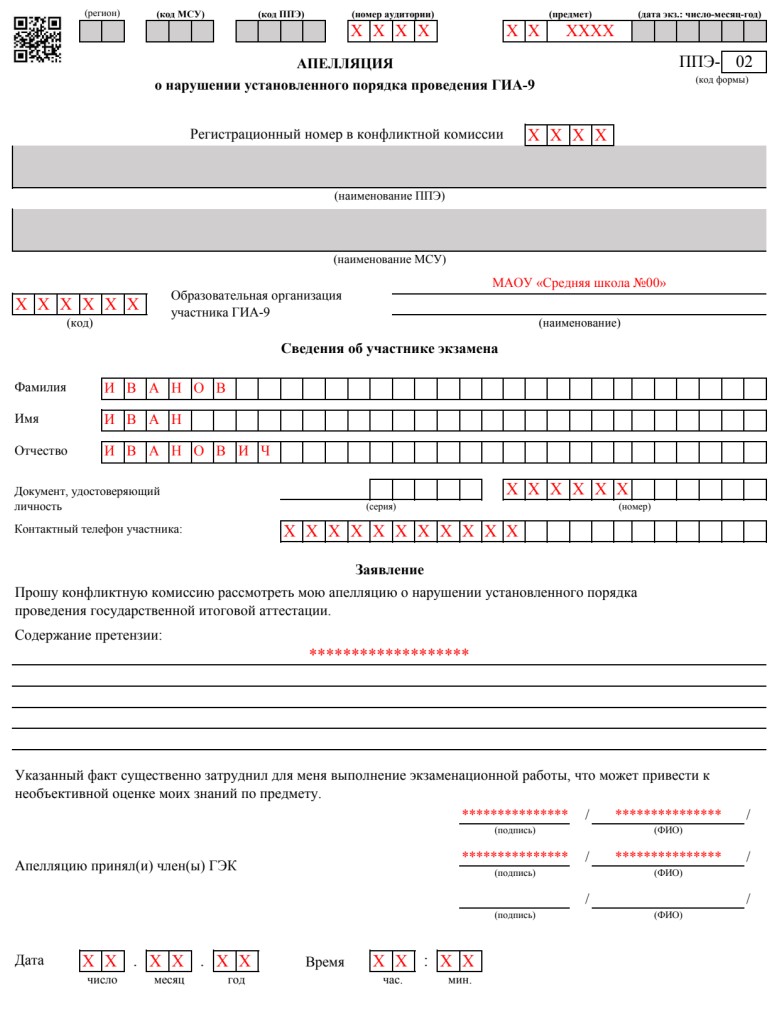 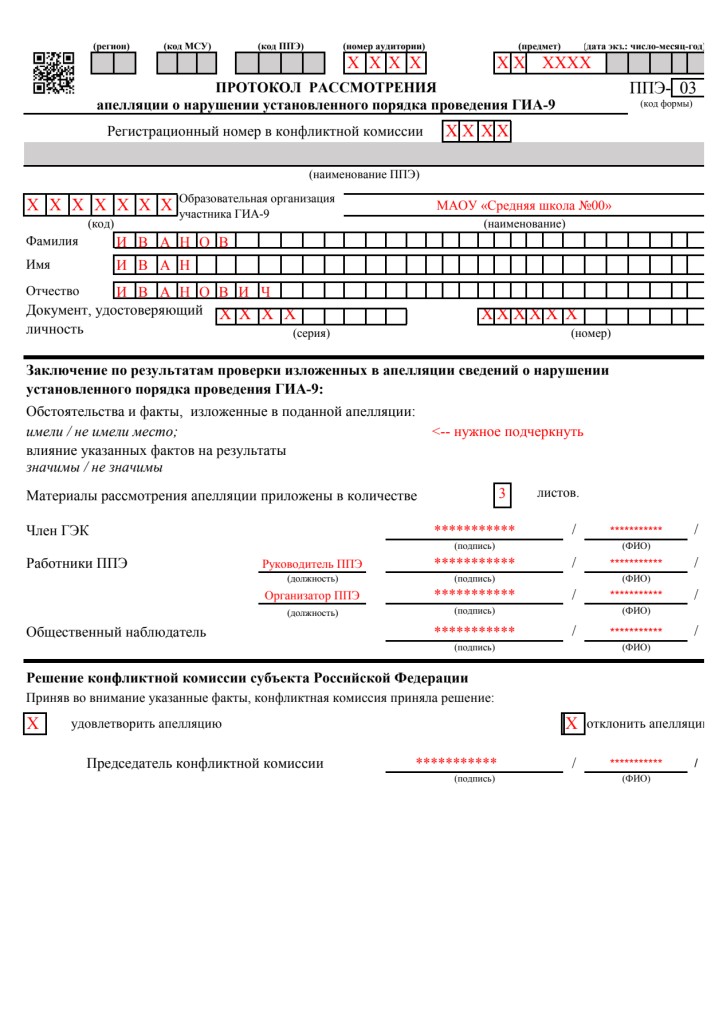 Участник ГИА подал апелляцию о нарушении
установленного порядка проведения ГИА

Принимает апелляцию по форме ППЭ-02*


Организует проведение проверки**, изложенных в  апелляции сведений, о нарушении порядка
проведения ГИА

Заполняет форму ППЭ-03 «Протокол рассмотрения  апелляции о нарушении установленного Порядка  проведения ГИА»***

Вносит соответствующую информацию в  протоколы****


*Принимается в штабе ППЭ, в зоне видимости камер видеонаблюдения, в двух экземплярах
**Проводится при участии: организаторов, не задействованных в аудитории, в которой сдавал экзамен участник ГИА; технических специалистов;  ассистентов; общественных наблюдателей; сотрудников, осуществляющих  охрану правопорядка, и (или) сотрудников органов внутренних дел  (полиции); медицинских работников.
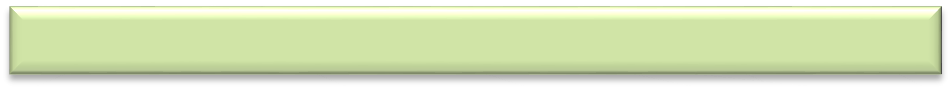 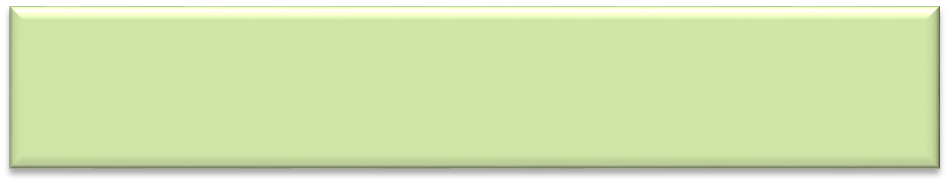 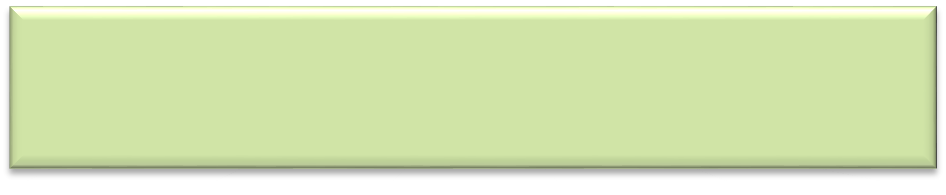 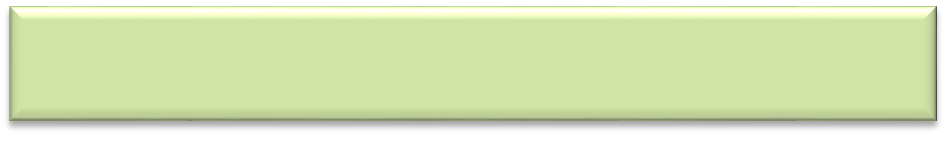 **** Форма 05-02
После завершения экзамена в аудиториях:	Руководитель ППЭ в Штабе ППЭ
Получает в присутствии члена ГЭК от всех ответственных организаторов ЭМ


Заполняет в присутствии члена ГЭК необходимые формы

Принимает у общественных наблюдателей заполненную форму 18-МАШ «Акт общественного наблюдения
за проведением ГИА в ППЭ»**

Передает все необходимые материалы по форме ППЭ-14-01 «Акт приемки-передачи экзаменационных
материалов в ППЭ» члену ГЭК
Упаковка материалов аудитории
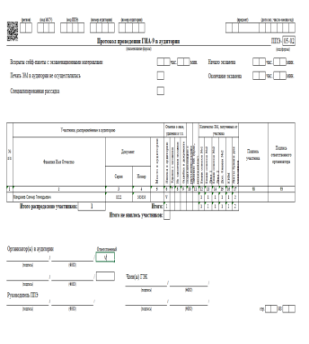 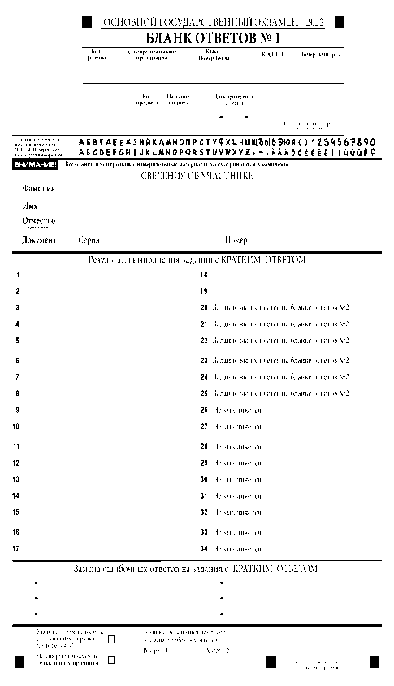 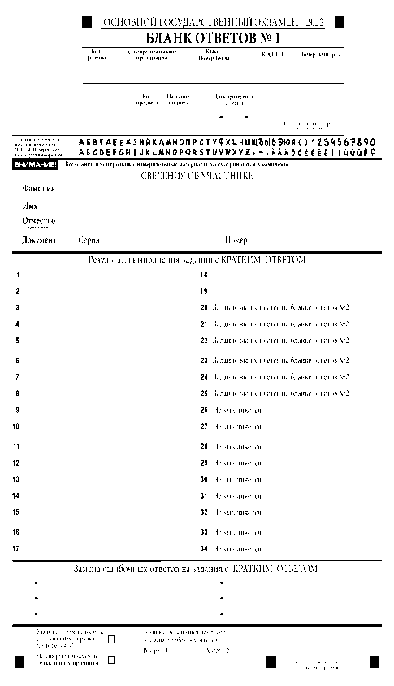 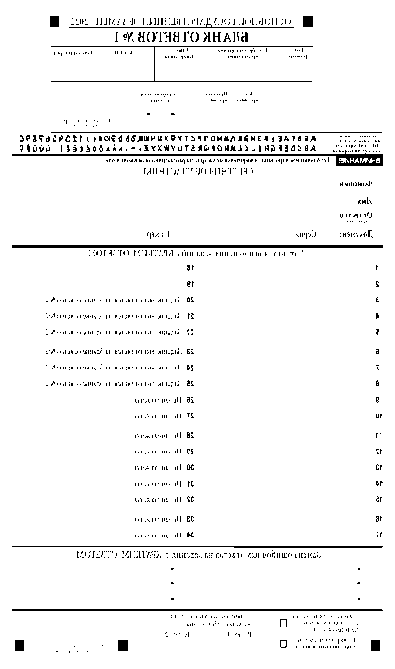 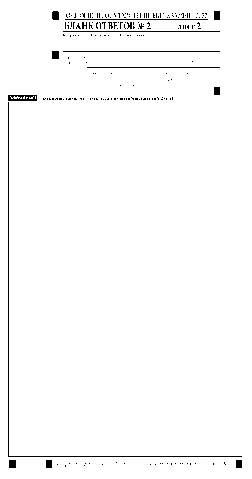 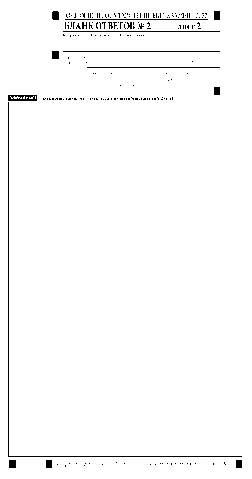 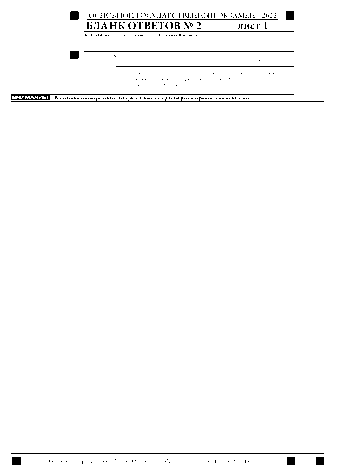 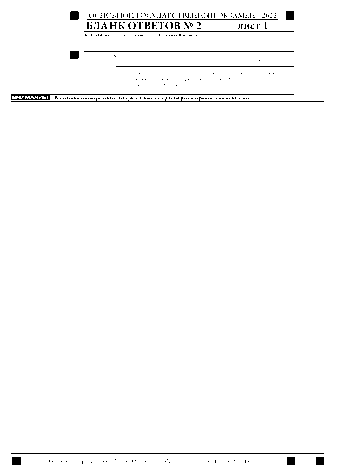 1.Бланк ответов №1, 
2.Бланк ответов №2 + ДБО
3.КИМЫ
4.Испорченные и не использованные
   Форма 05
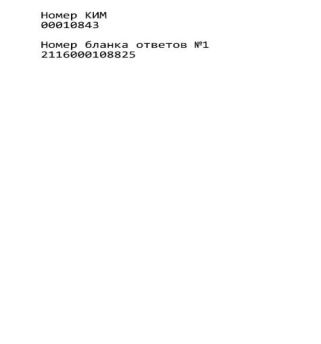 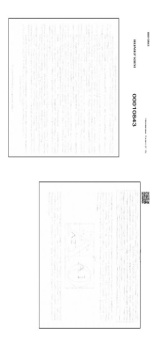 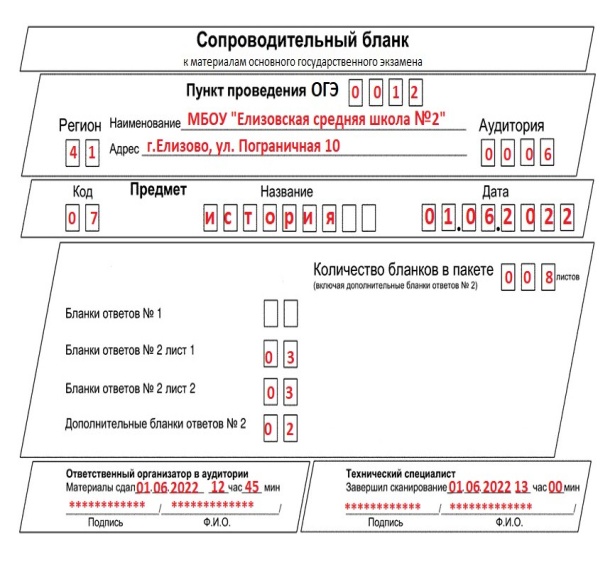 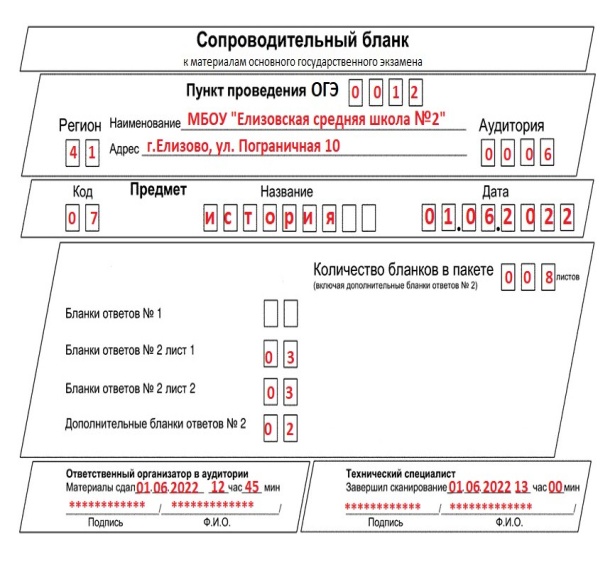 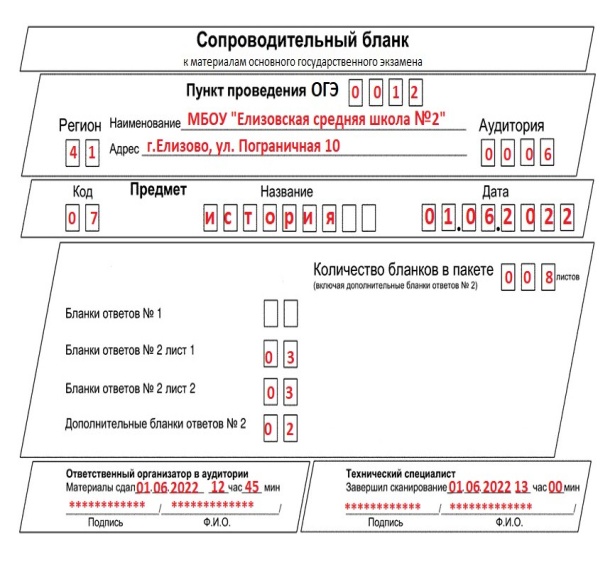 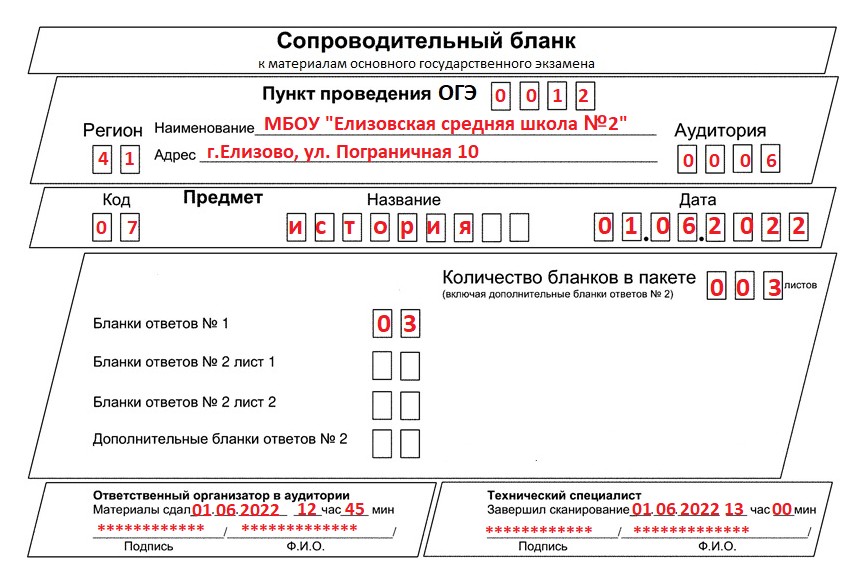 Спасибо за внимание!